Порядок и правила сервировки стола
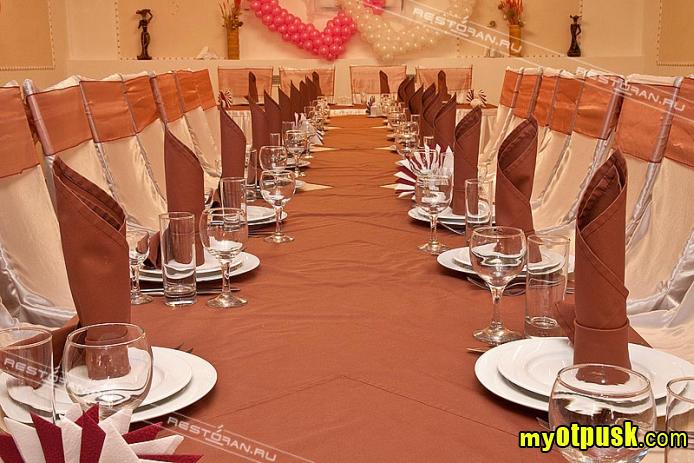 Сервировка стола для завтрака
Сервировка для обслуживания днем по меню дежурных блюд
Сервировка для вечернего обслуживания и праздничного стола
Цель сервировки стола
Положение приборов на тарелке как информация для официанта